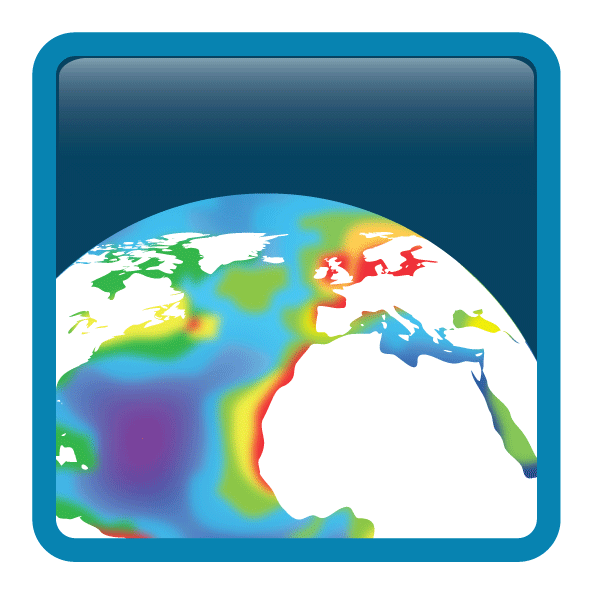 Ocean Colour Climate Change Initiative
CCI Integration Meeting
Munich, 2016
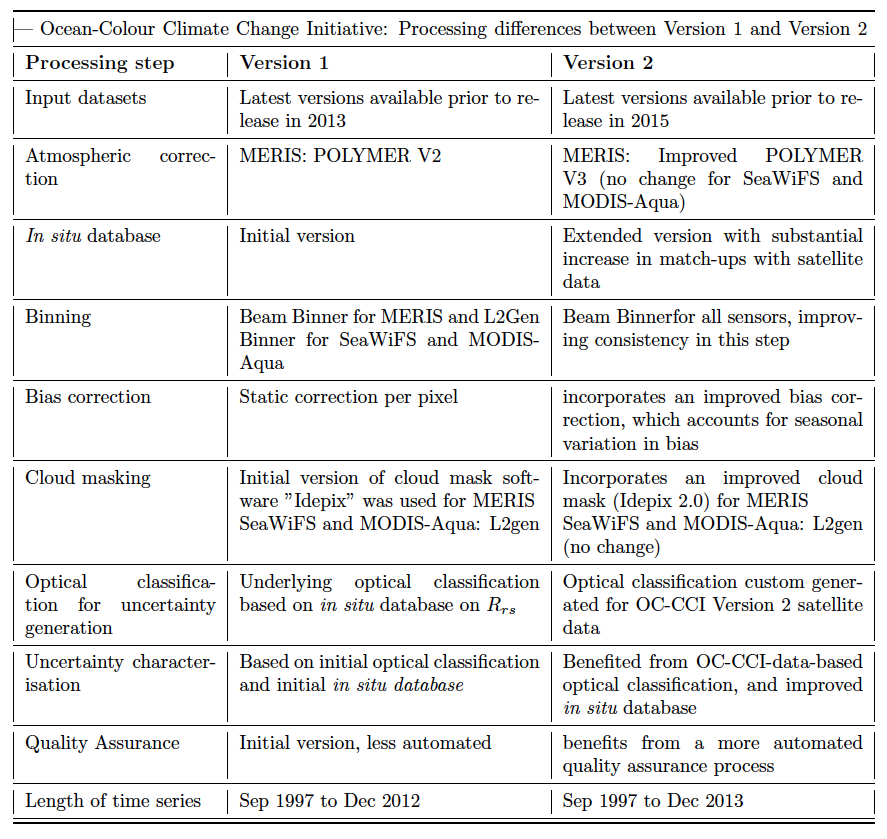 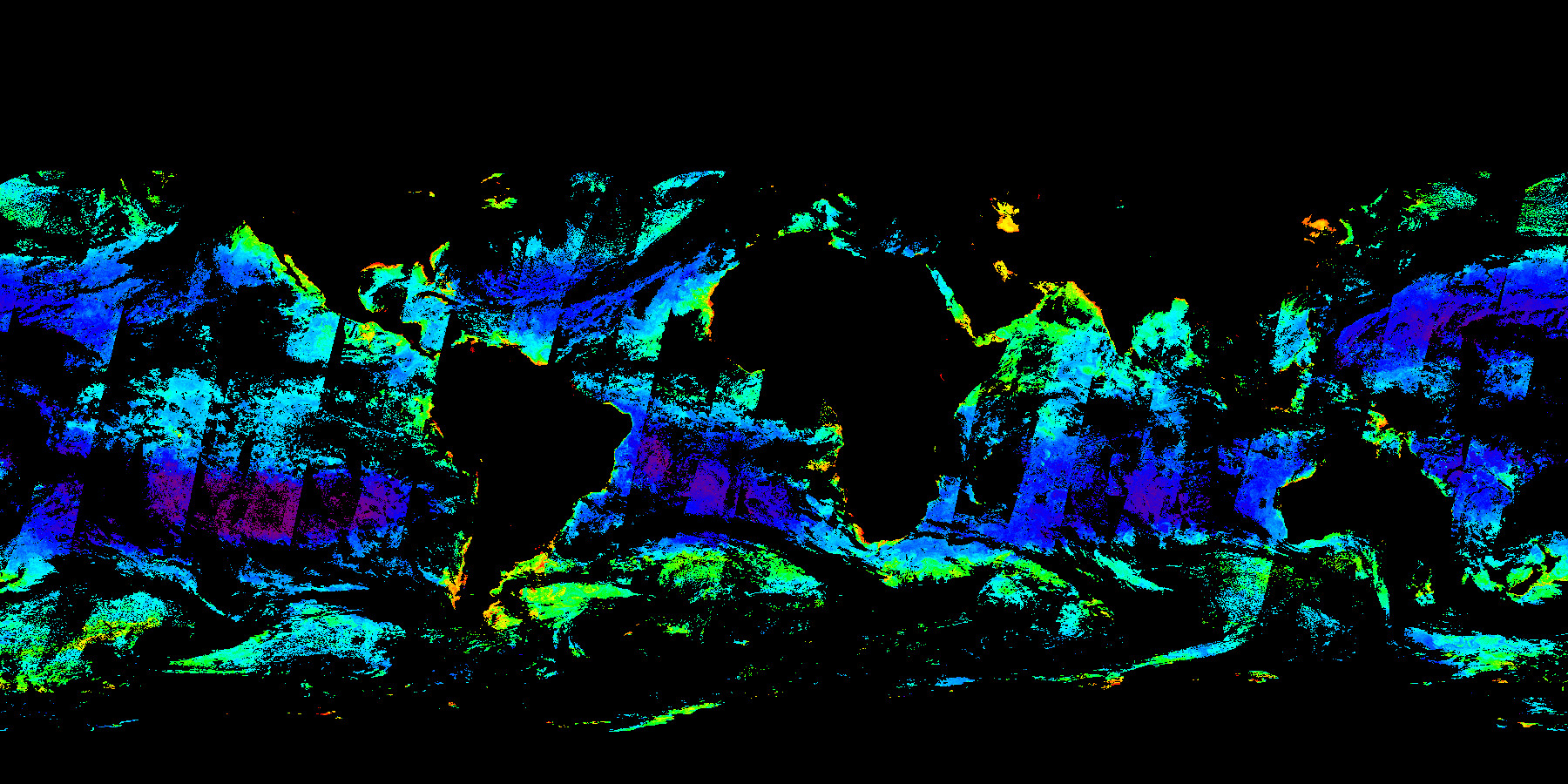 OC-CCI Versions

Version 1 released in Dec 2013
Version 2 released in Apr 2015

Version 3 Release planned for April-May 2016
    Anticipated improved
    coverage due to:

    - Use of SeaWiFS LAC data
    - Improved bias correction
    - Inclusion of VIIRS data
    - MODIS Polymer Processing
Version 1
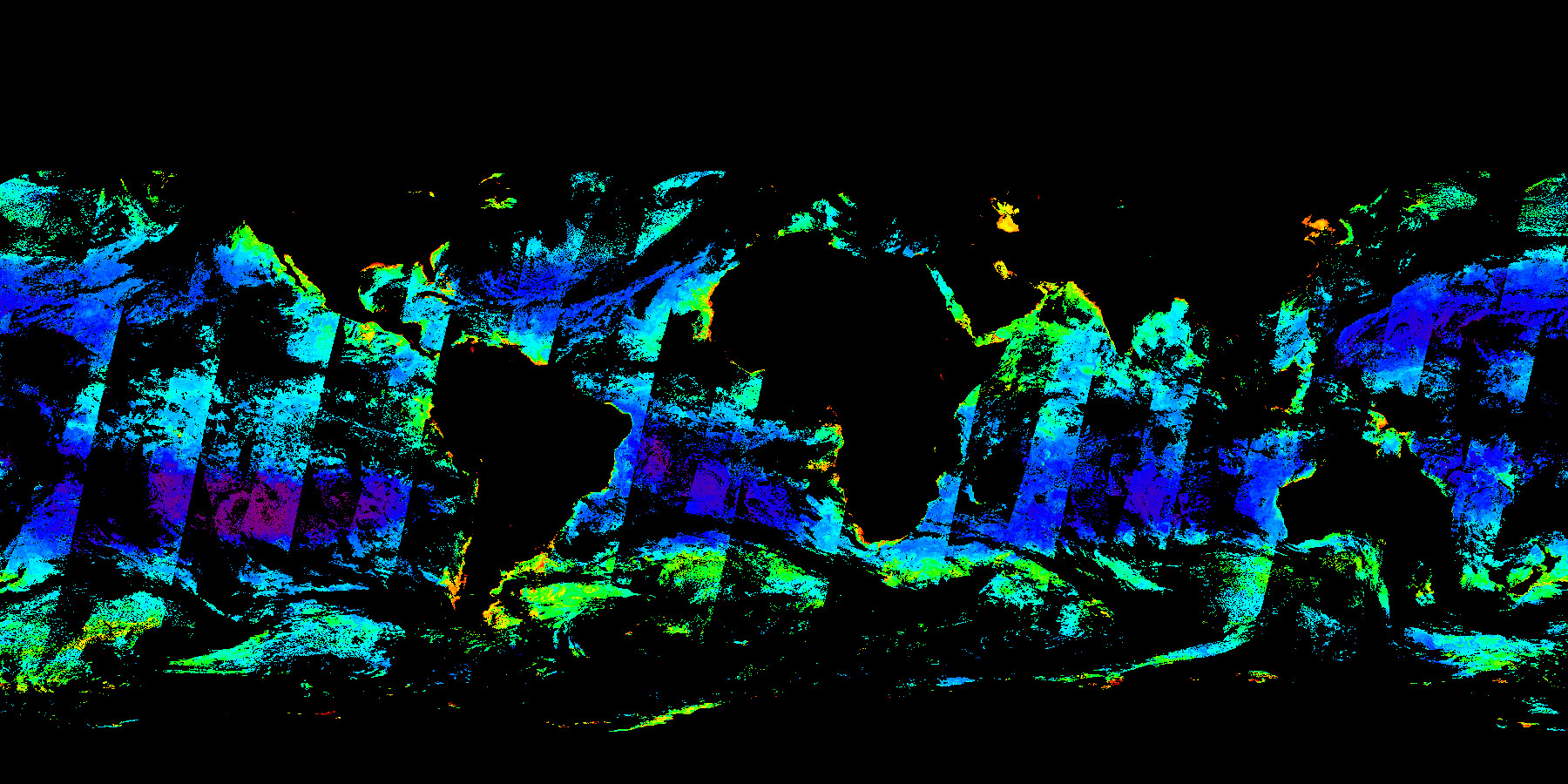 Version 2
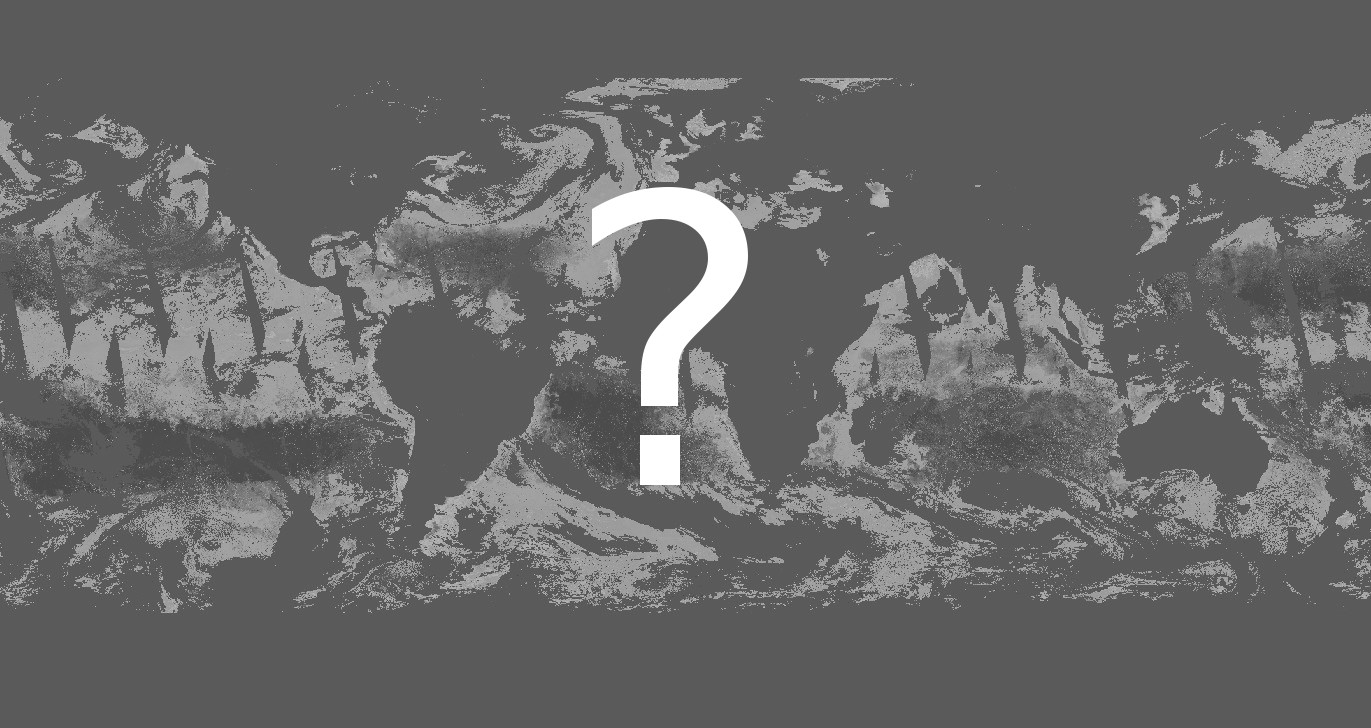 Version 3
Improved Coverage from OC-CCI data
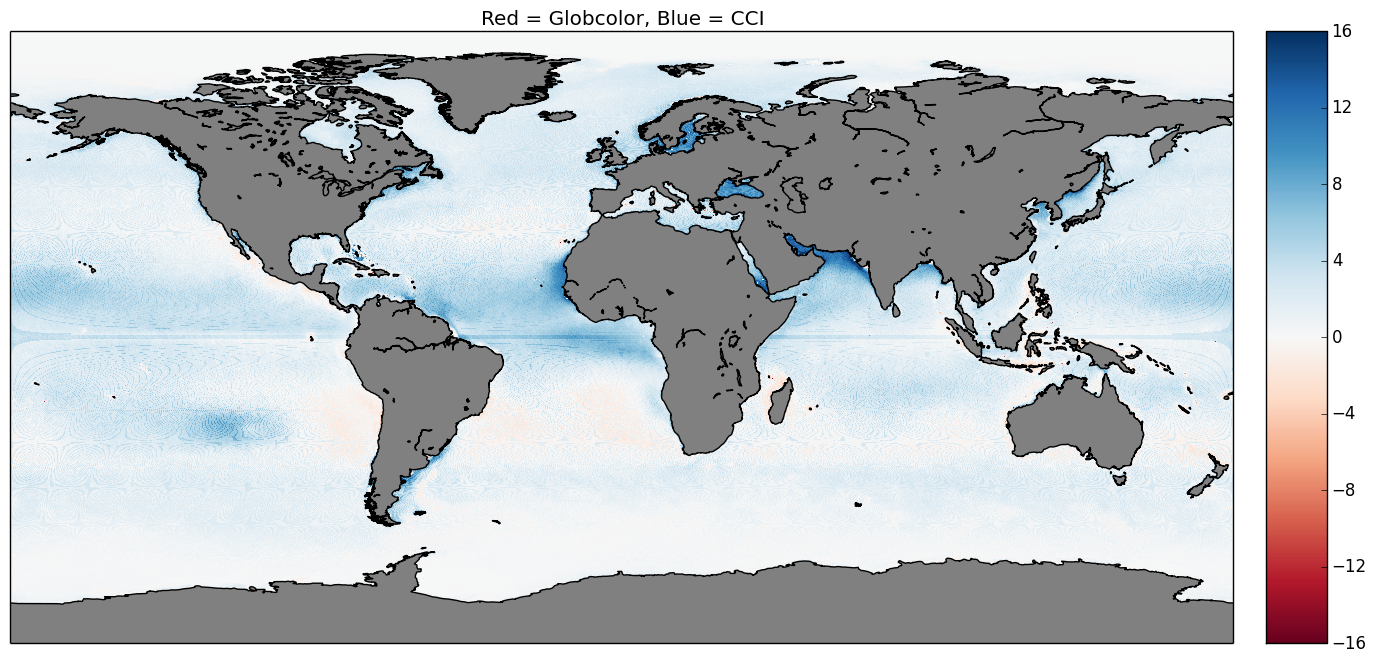 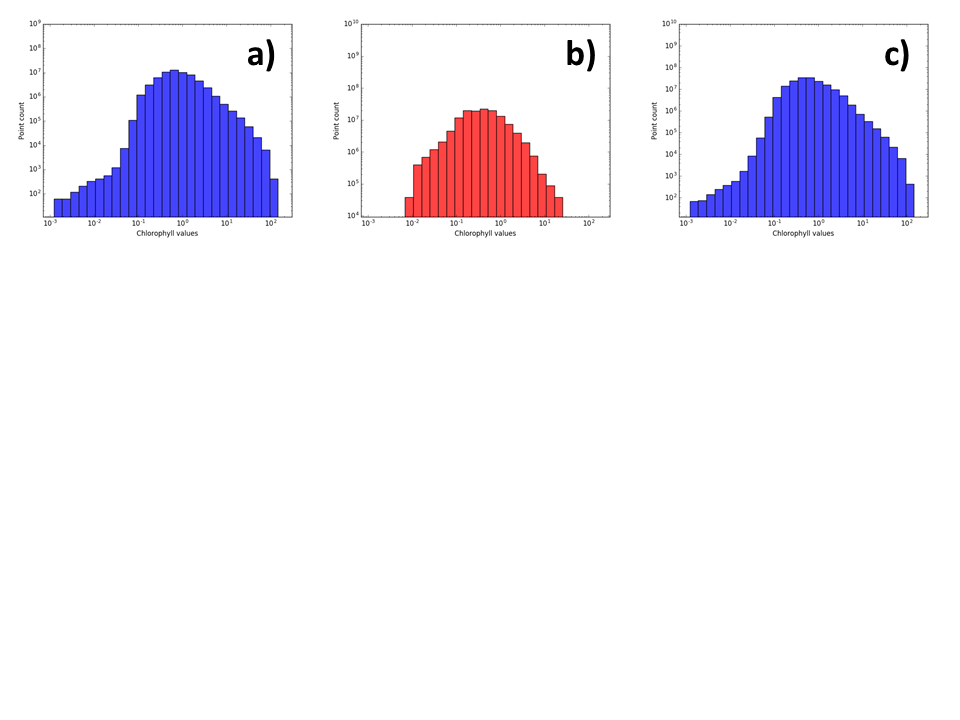 Data Assimilation
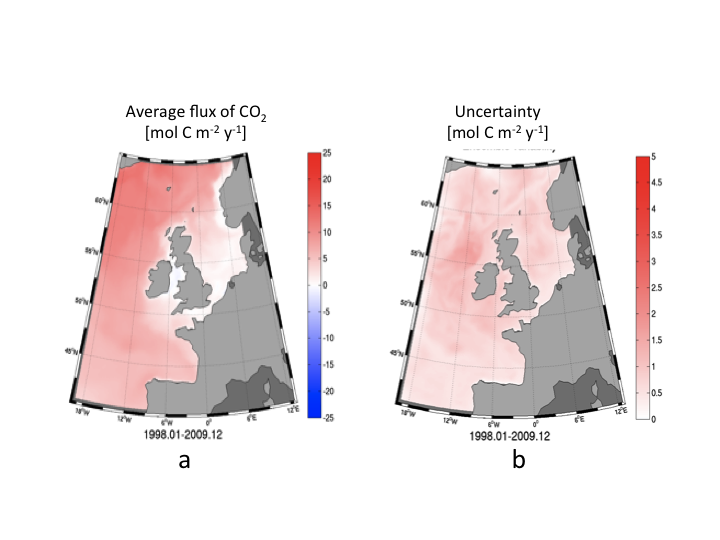 Ciavatta et al. (2016) Journal of Geophysical Research. Editor’s Choice
Solar Heating below the mixed layer
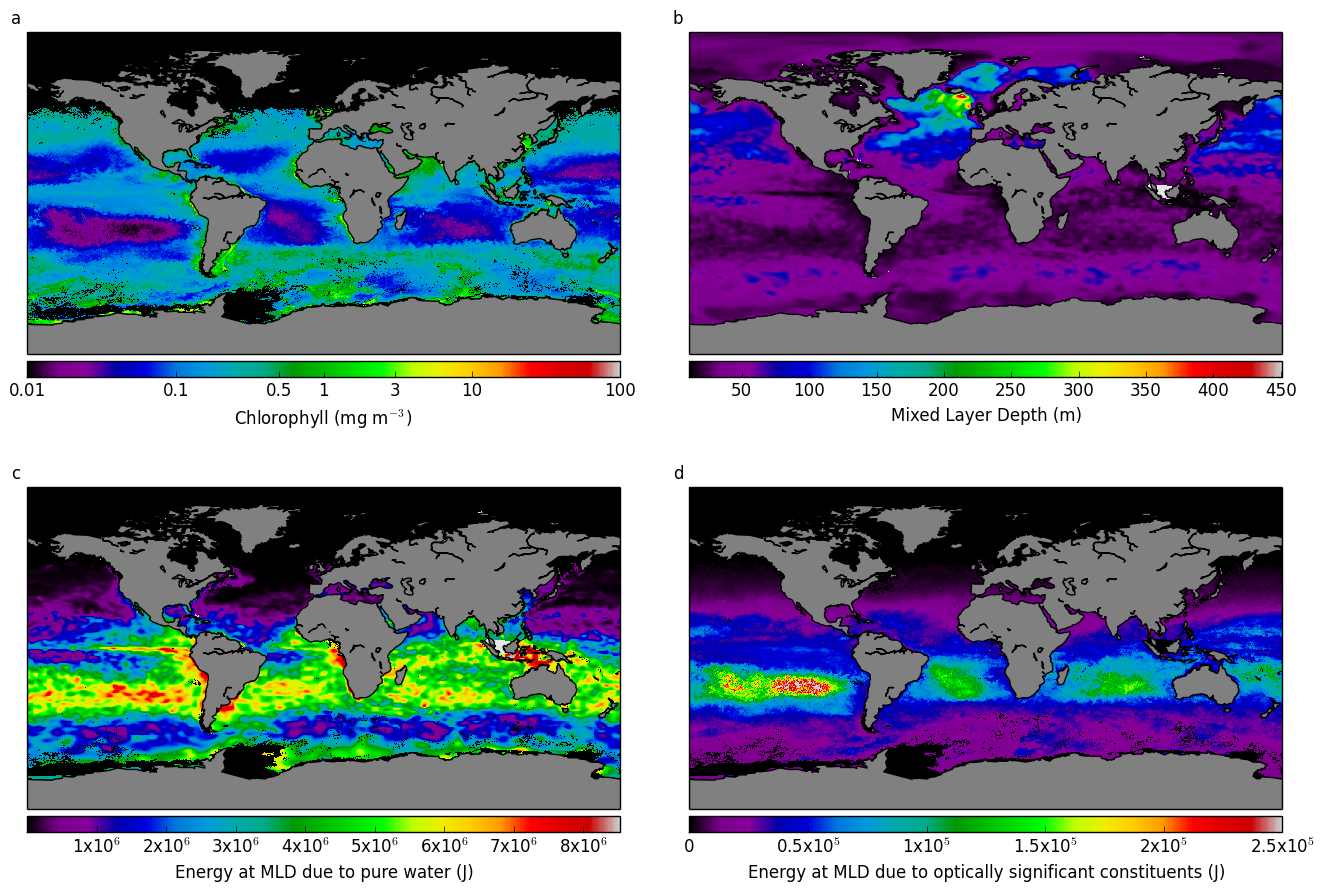 OC-CCI contribution to ESA Ocean Heat Flux Project
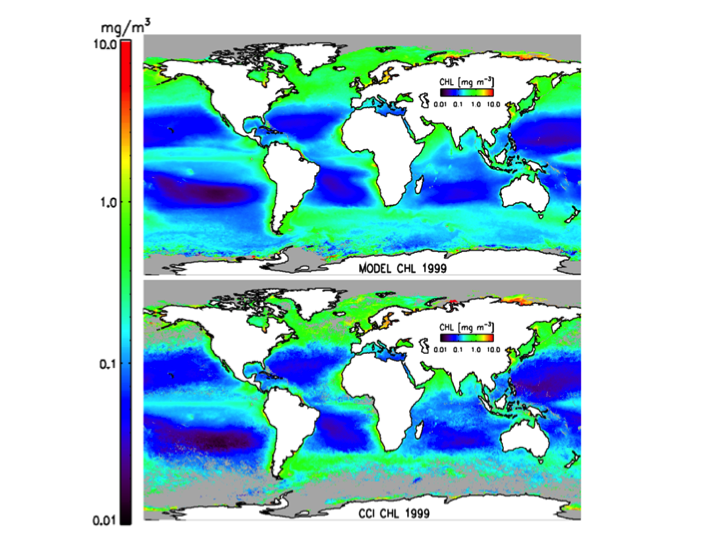 Hindcasting chlorophyll distribution using 
SST, SSH and PAR












ESA Fellowship to Bob Brewin
Remote sensing of primary production at global scales
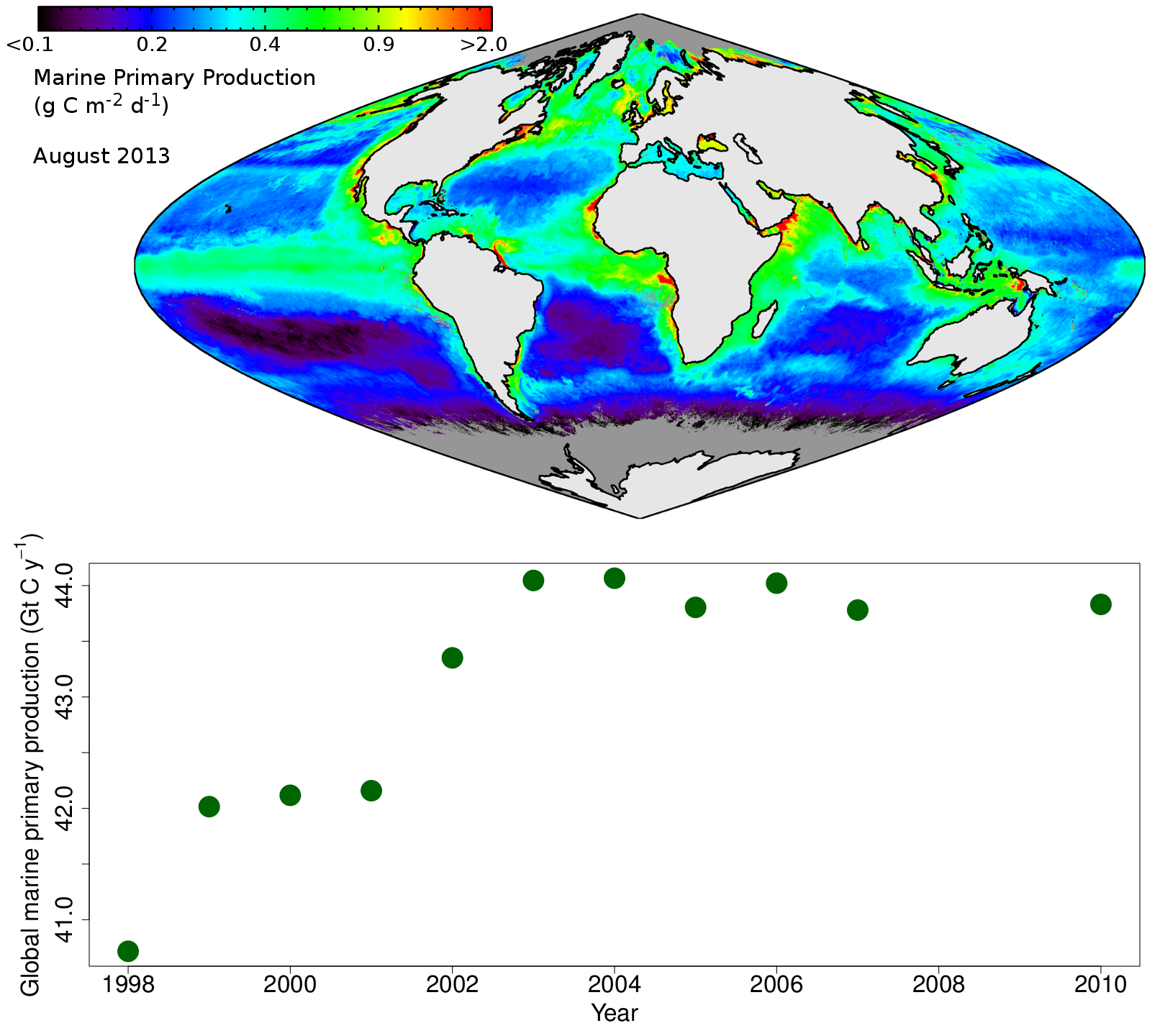 Phytoplankton responsible for fixing some 50 GT carbon per year, globally, through photosynthesis
Net production comparable to terrestrial production
Inter-annual variability can be high, especially at regional levels
Comparison MODIS & MERIS trends
Aug 2002 – July 2011
Comparison MODIS & OC-CCI trends
Aug 2002 – July 2011
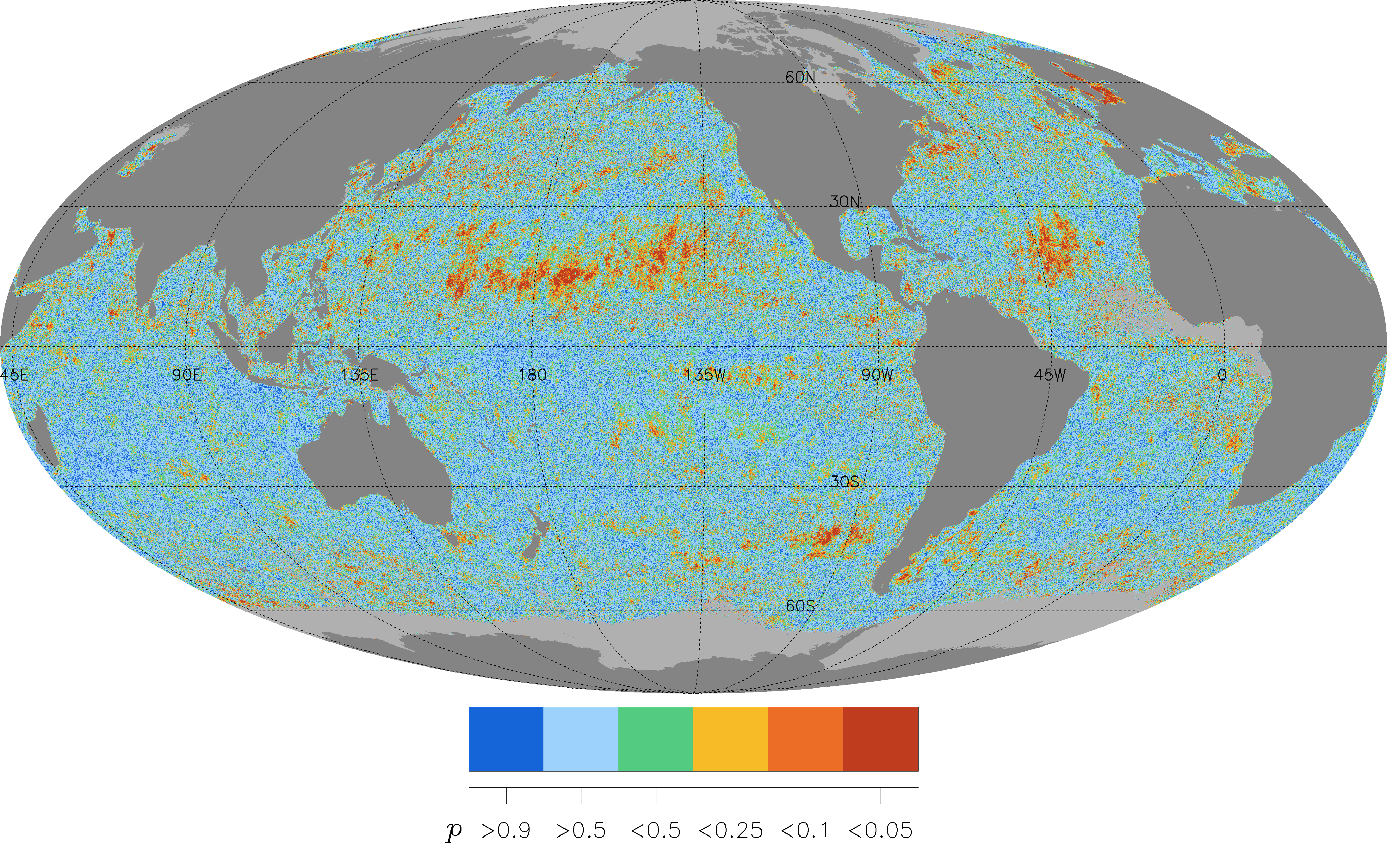 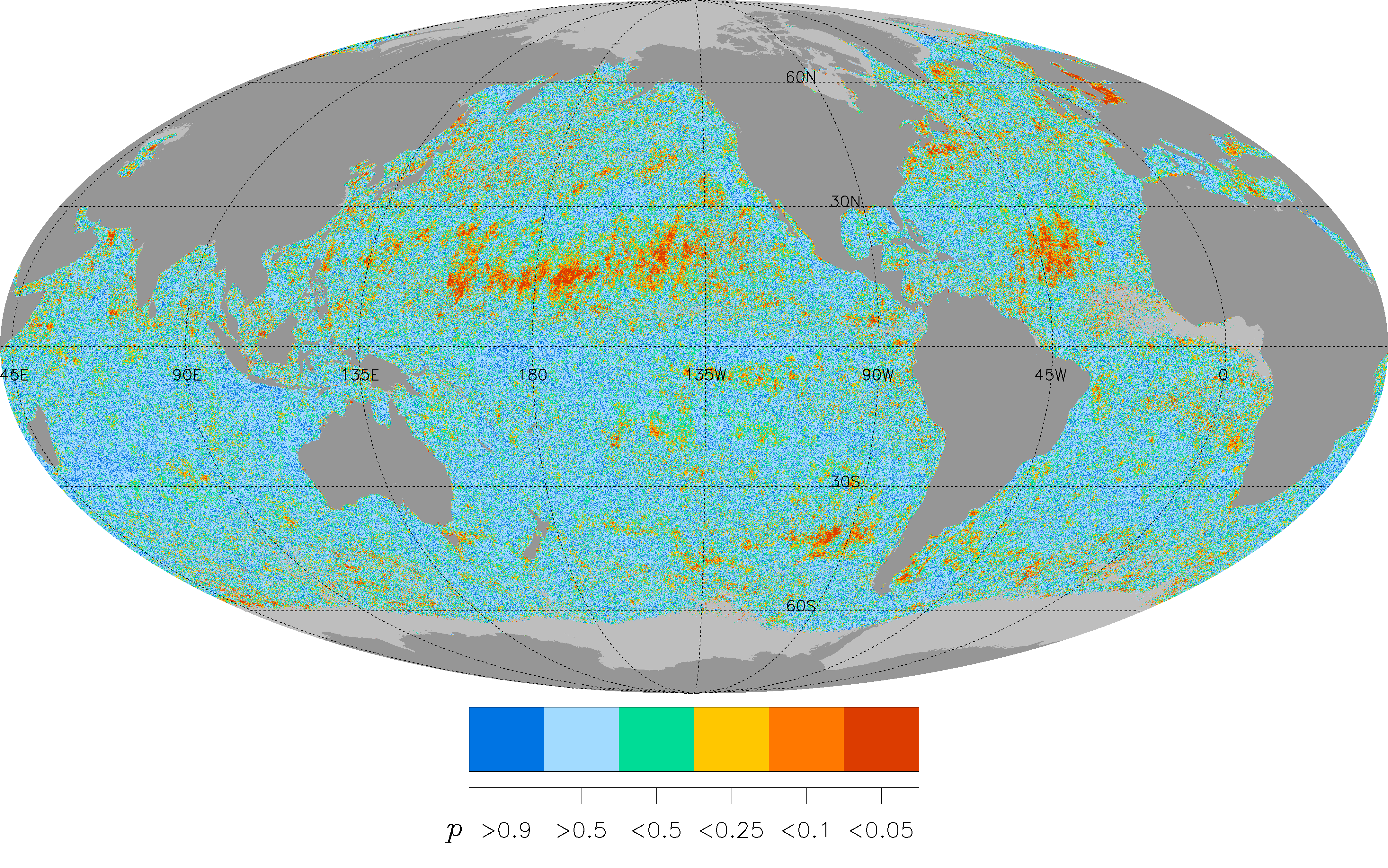 Comparison MODIS & GlobColour-GSM trends Aug 2002 – July 2011
OC-CCI trends
Oct 1997 – Sep 2013
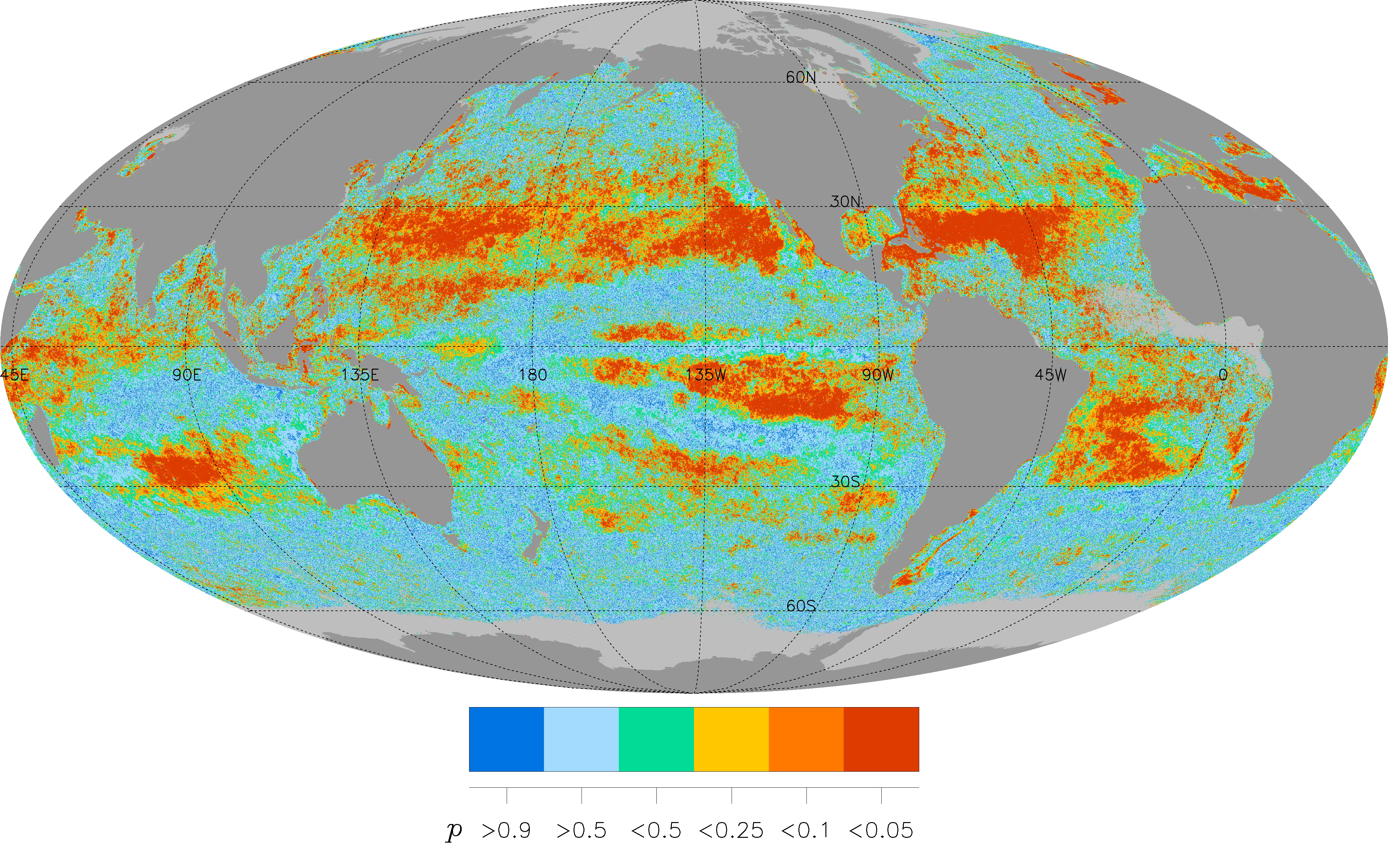 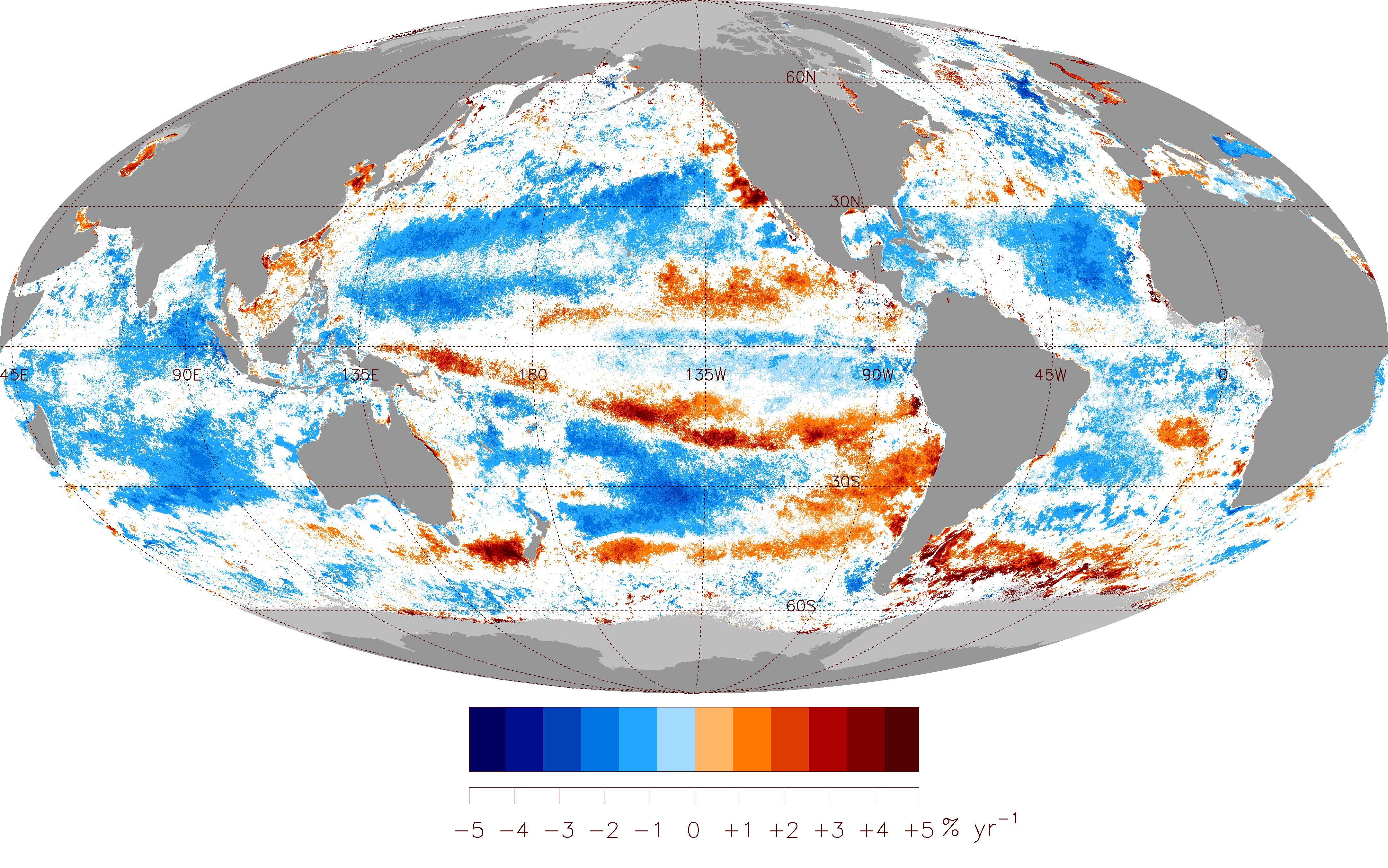 Frédéric Mélin, JRC
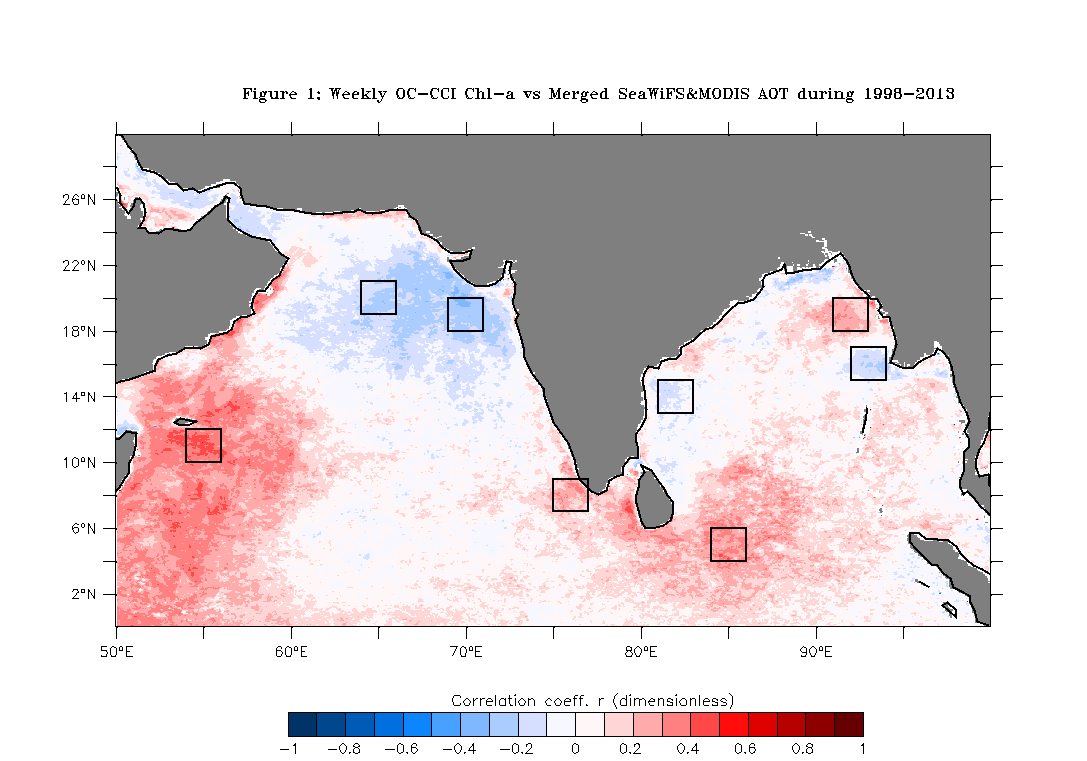 Correlation between Chlorophyll-a concentration and Aerosol Optical Thickness (AOT) at 865 nm in the Northern Arabian Sea
Time Step: 8 days
Period: 1998 – 2013 (16 years)
Chl: OC-CCI (merged SeaWiFS, MERIS and MODIS-A) 
AOT: Merged SeaWiFS and MODIS
NC Arabian Sea
NE Bay of Bengal
2
3
Gujarat Coast
Off Myanmar
Off Chennai
1
Off Somalia
4
SW Coast of India
East of Sri Lanka
Correlation Coefficient
Cross Correlation with lag between chlorophyll-a concentration and Aerosol Optical Thickness (AOT) at 865 nm 

Time Step: 8 days							Chl: OC-CCI (merged SeaWiFS, MERIS and MODIS-A) 
Period: 1998 – 2013 (16 years)					AOT: Merged SeaWiFS and MODIS
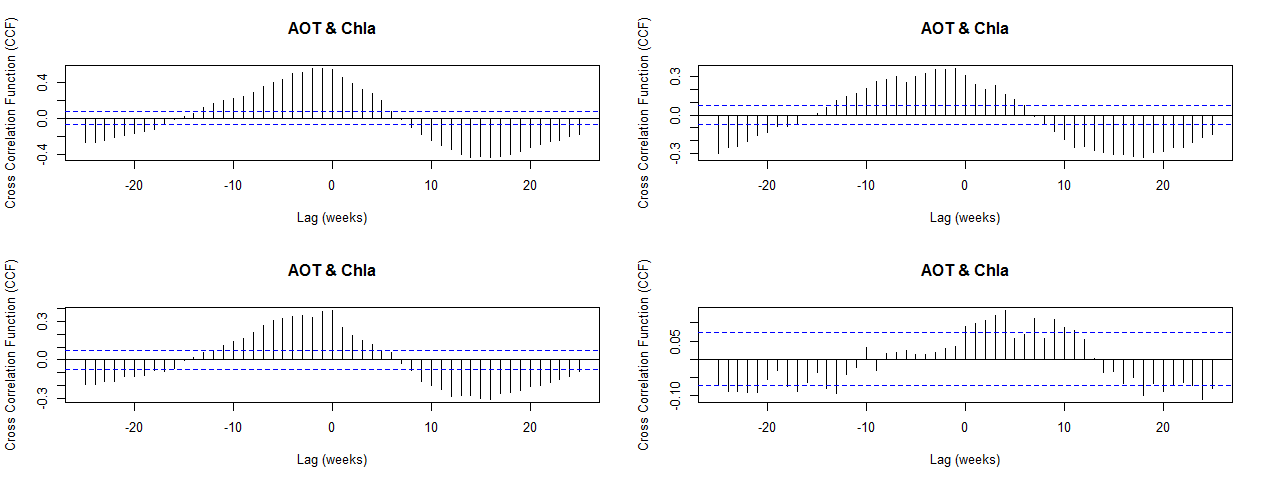 SW Coast of India
Off Somalia
Chl lags AOT by 1-2 weeks
Chl lags AOT by 1 week
Cross Correlation Function
Cross Correlation Function
Lag (in 8-day weeks)
Lag (in 8-day weeks)
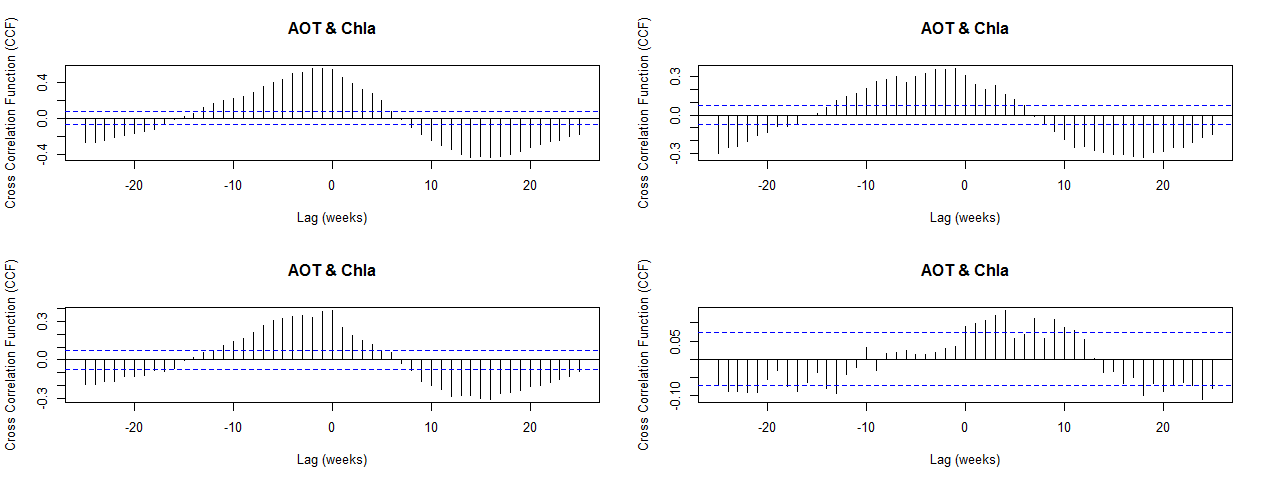 NE Bay of Bengal
East of Sri Lanka
Zero lag between Chl and AOT
Chl leads AOT by 4 weeks
Sea Ice Workpackage
Objectives:

To improve the consistency of the sea ice mask across Ocean Colour, SST and Sea Ice CCI projects, 
To improve the quality of the OC ECVs (water leaving radiance and Chl) in the specific area of the marginal ice zone
Comparison March 2006